American Revolution
Chapter 21
Lesson 4
Britain before the Revolution
Parliament's power: With the power to make laws, levy taxes, and pass the budget, Parliament had gradually become more powerful than the monarch.
The Hanover line of monarchs: In 1714, a new dynasty, the Hanoverians, began. German-born King George I, from the German state of Hanover, was the first Hanoverian monarch of Great Britain.
Britain before the Revolution
Britain's North American colonies: Britain controlled Canada as well as 13 colonies on the eastern coast of what is now the United States. The colonies had legislatures that tended to act independently.
Parliament's need for revenue: To offset the costs of the Seven Years' War, Parliament imposed the Stamp Act on the colonies in 1765. Colonial opposition to the Stamp Act was strong. As a consequence of unrest and protests against the Stamp Act, Parliament repealed it a year later.
The American Revolution
The First Continental Congress: In response to British actions, the colonies set up the First Continental Congress in 1774. Its members urged colonists to form militias.
The beginning of the war: British troops and colonists clashed at Lexington and Concord in Massachusetts in 1775. A Second Continental Congress created the Continental Army, with George Washington as commander.
The Declaration of Independence: On July 4, 1776, the colonies declared independence from Britain. Drawing on the ideas of Enlightenment philosophers, Thomas Jefferson wrote the Declaration of Independence.
European Countries Support the Colonists
Britain's enemies support colonists: Britain was a strong military power that had many European enemies. These nations were eager to support the Americans.
France becomes the key American ally: The French supplied arms and money to the rebels. In 1778, France granted diplomatic recognition to the United States. The French Navy helped the colonists win the final battle at Yorktown.
European Countries Support the Colonists
The Spanish and the Dutch enter the war: When Spain and the Dutch Republic entered the war on the side of the United States, Britain faced the serious threat of a major European conflict.
British surrender in 1781: The British surrendered to American and French forces in 1781, ending the Revolutionary War. The Treaty of Paris of 1783 recognized American independence.
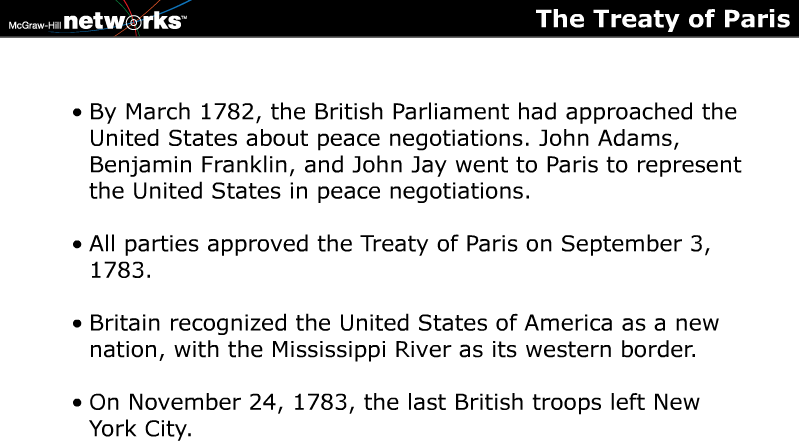 Need for a New Central Government
Weaknesses of Articles of Confederation: Fearing a strong central government, the states' first constitution, the Articles of Confederation, created a central government that lacked the power to deal with national problems.
Replacing the Articles: To resolve the problems posed by the Articles of Confederation, states' delegates decided to write a new, stronger constitution.
The U.S. Constitution
Federal system: The Constitution established a federal system, in which power is shared by the national government and state governments.
Separation of powers: Drawing on Montesquieu's ideas, the writers of the Constitution separated the national government's powers into three branches—executive, legislative, and judicial.
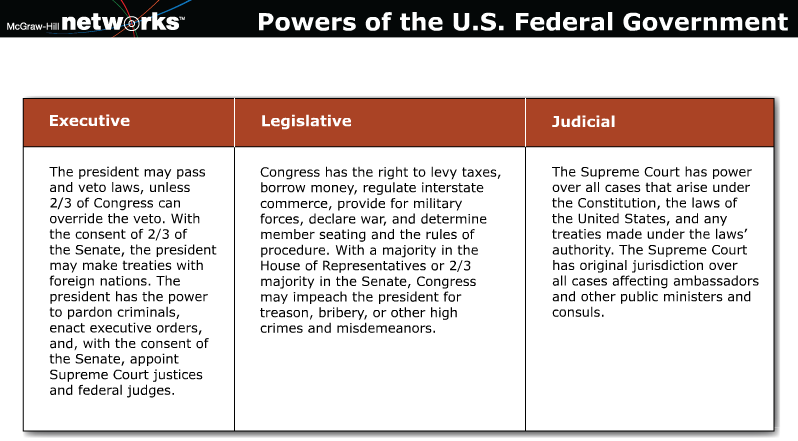 The Bill of Rights and the Enlightenment
The Bill of Rights: The states approved 10 amendments to the Constitution, which became known as the Bill of Rights. They guaranteed certain freedoms.
Enlightenment influence on Bill of Rights: Many of the rights in the Bill of Rights were derived from the natural rights proposed by Enlightenment thinkers.